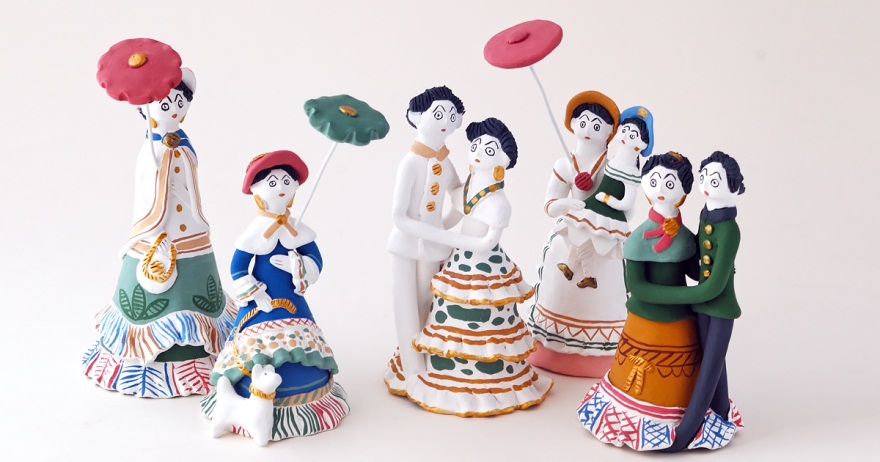 Муниципальное дошкольное образовательное учреждение «Детский сад общеразвивающего вида №30»
Воспитатель: Еремко Мария Сергеевна
ПРОЕКТ«Тульская городская игрушка»
Цель проекта
Приобщение детей старшего дошкольного возраста к народной культуре через знакомство с Тульской городской  игрушкой.
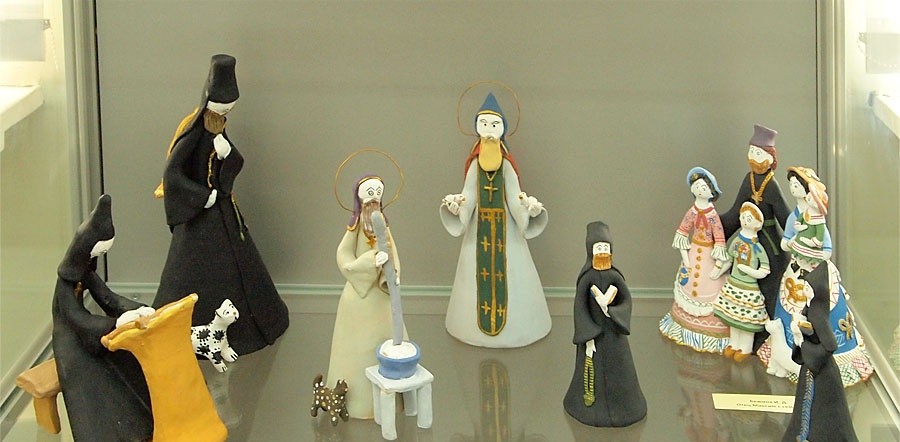 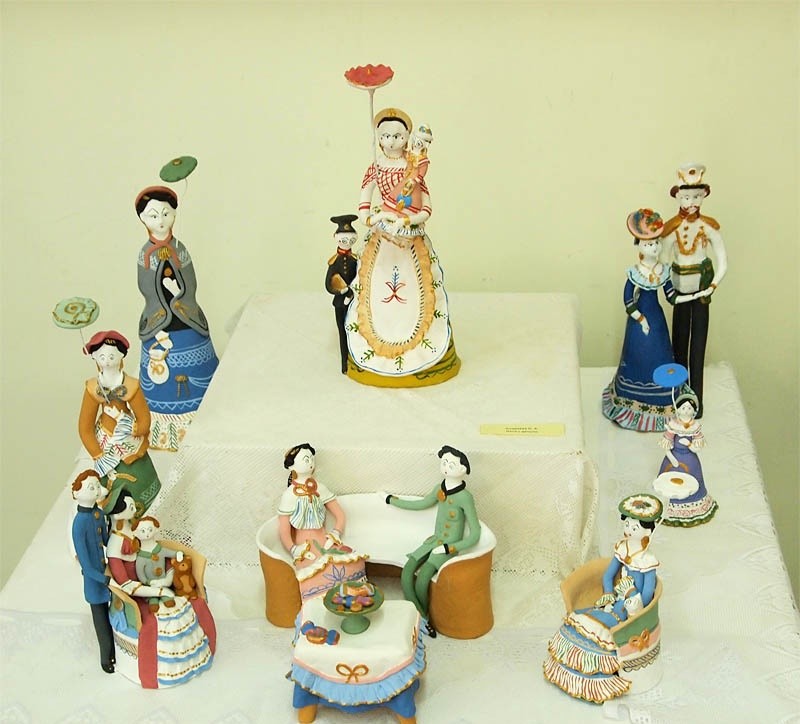 Задачи проекта
1. Познакомить с историей  Тульской городской игрушки 
2. Формировать интерес к культуре русского народа и уважение к национальным традициям.
3. Развивать творческие способности детей через приобщение к исконно русскому промыслу – раскрашиванию игрушек.
4. Повышать компетентность родителей в вопросах воспитании через информирование; вовлечение их в совместную деятельность для установления партнерских взаимоотношений.
5. Пополнить предметно – пространственную развивающую среду в группе путем создания мини – музея Тульской городской  игрушки.
Формы работы с детьми
-беседы
-просмотр презентаций иллюстраций о Тульской городской игрушке
-дидактические игры: «Найди лишнее», «Собери картинку», «Продолжи предложение»
-экскурсия в мини-музей «Русская изба»
-проведение НОД 
-роспись игрушек
- создание мини-музея Тульской городской игрушки
-изготовление афиши для открытия музея
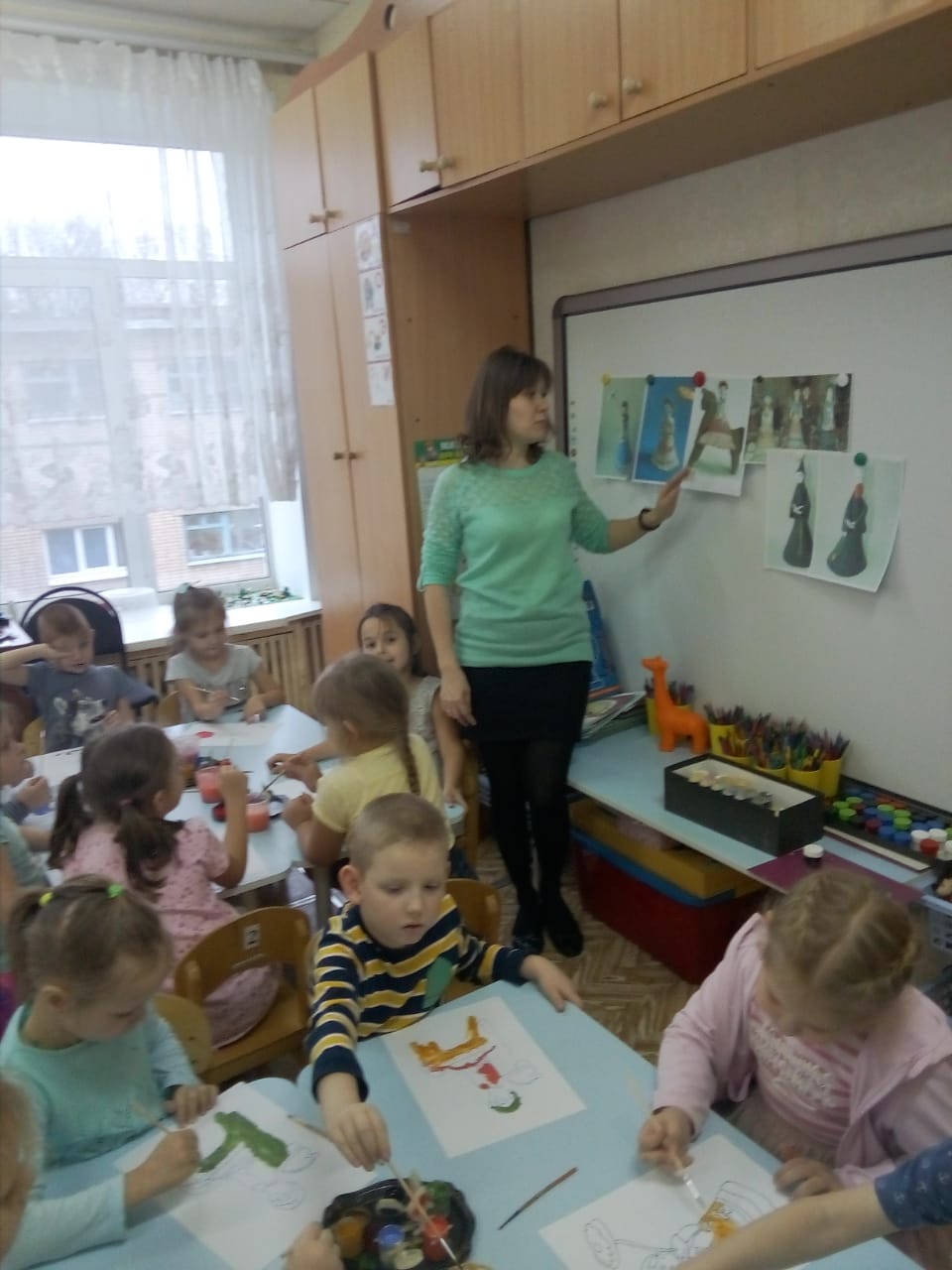 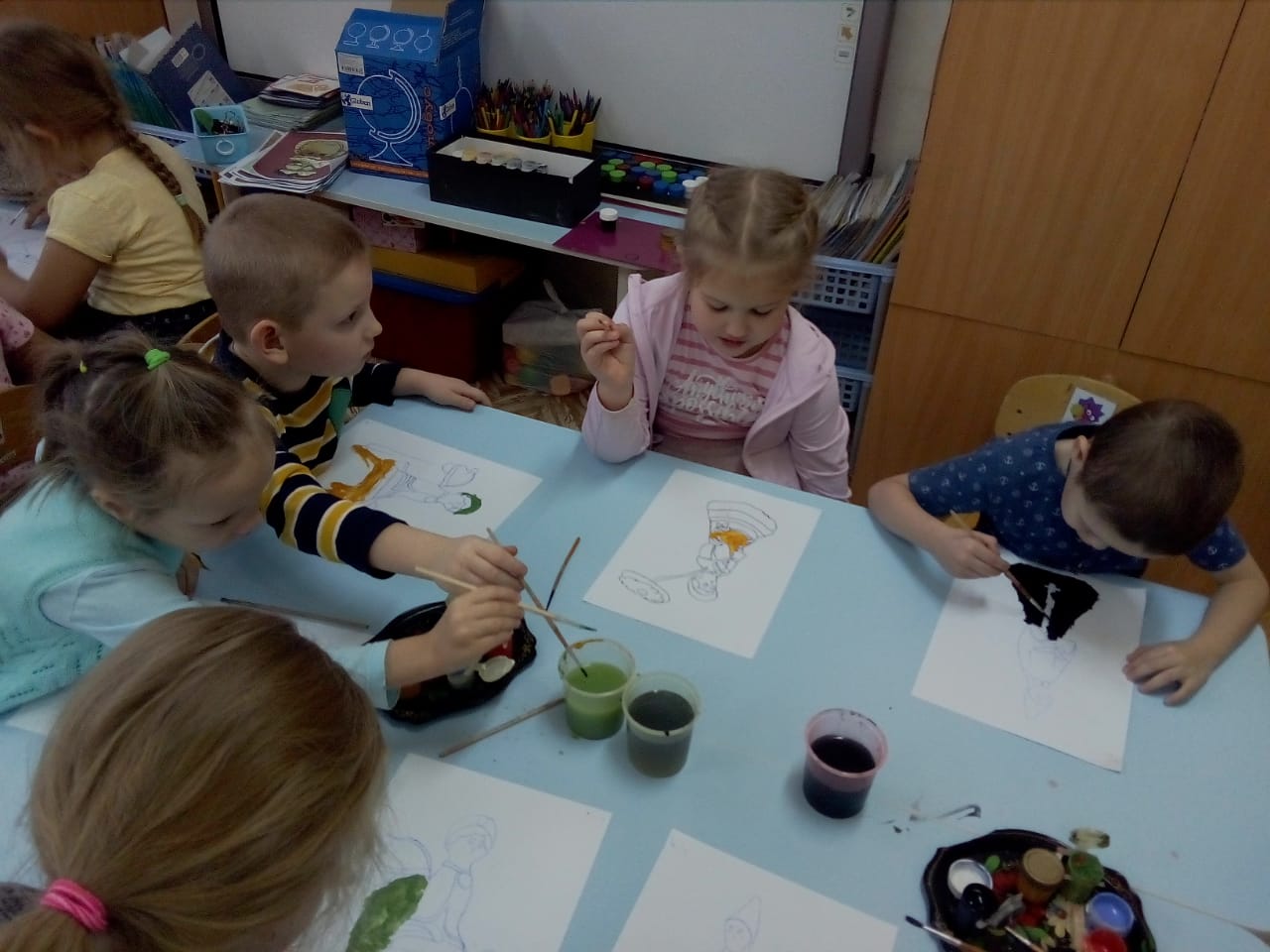 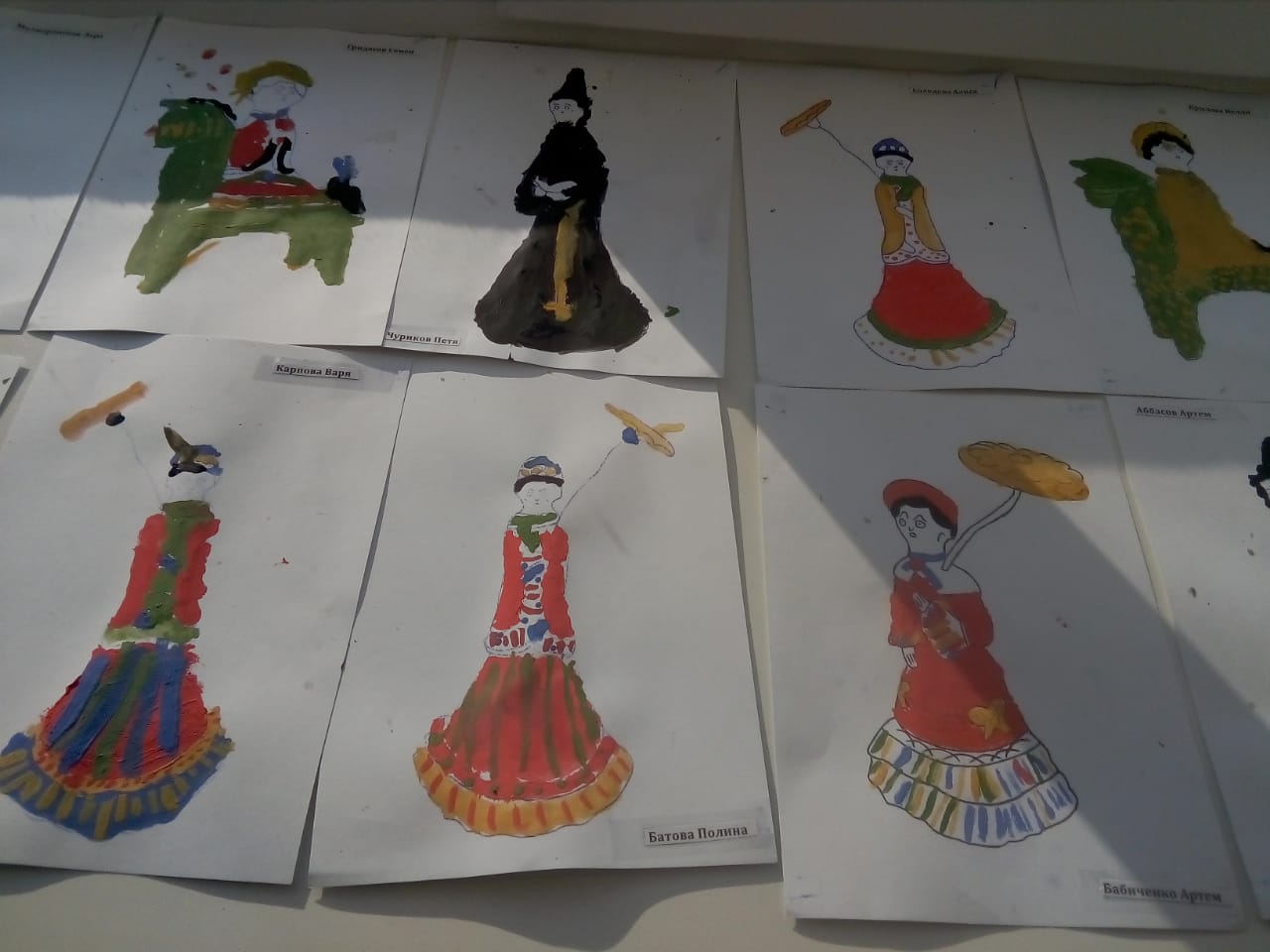 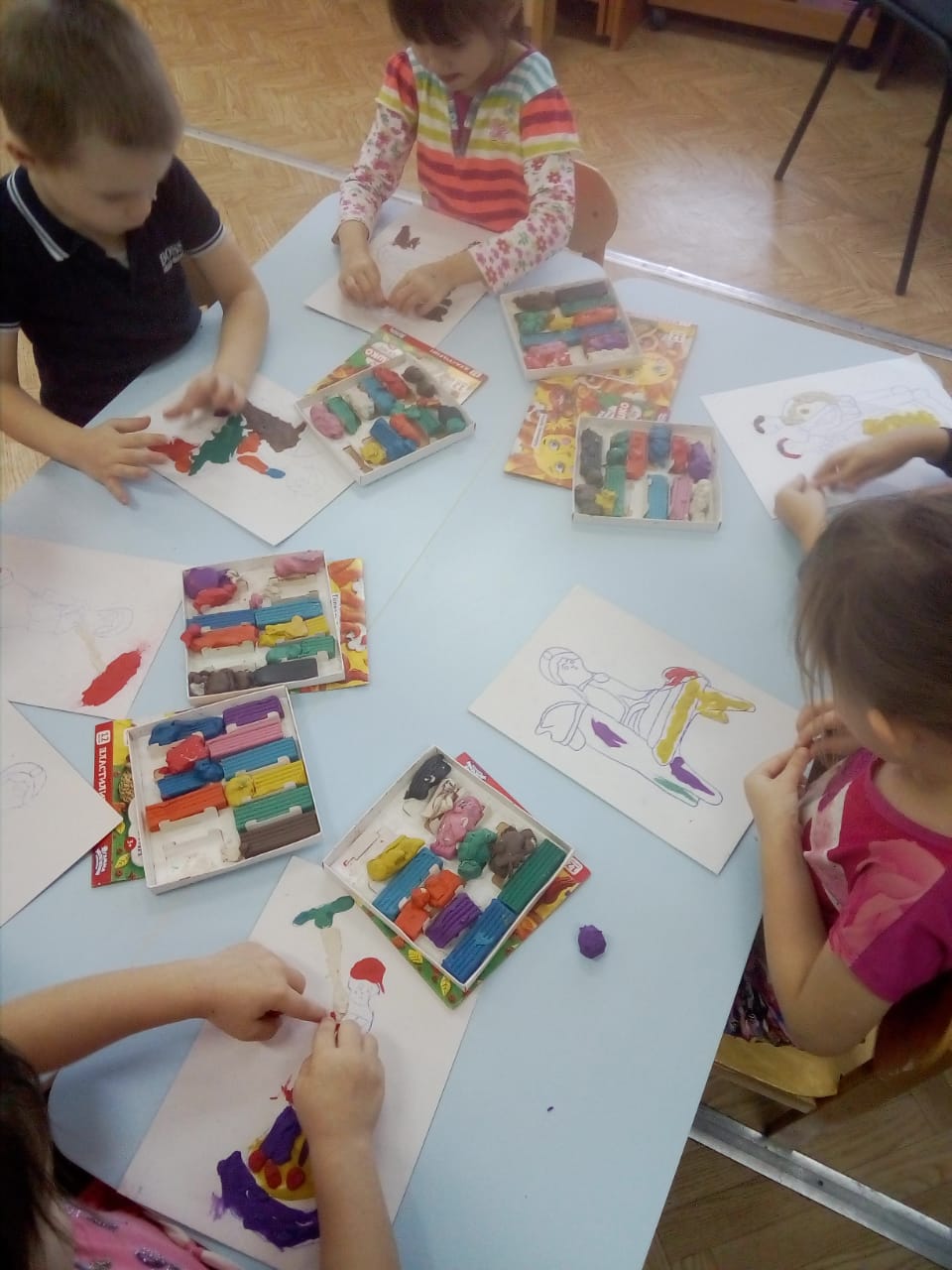 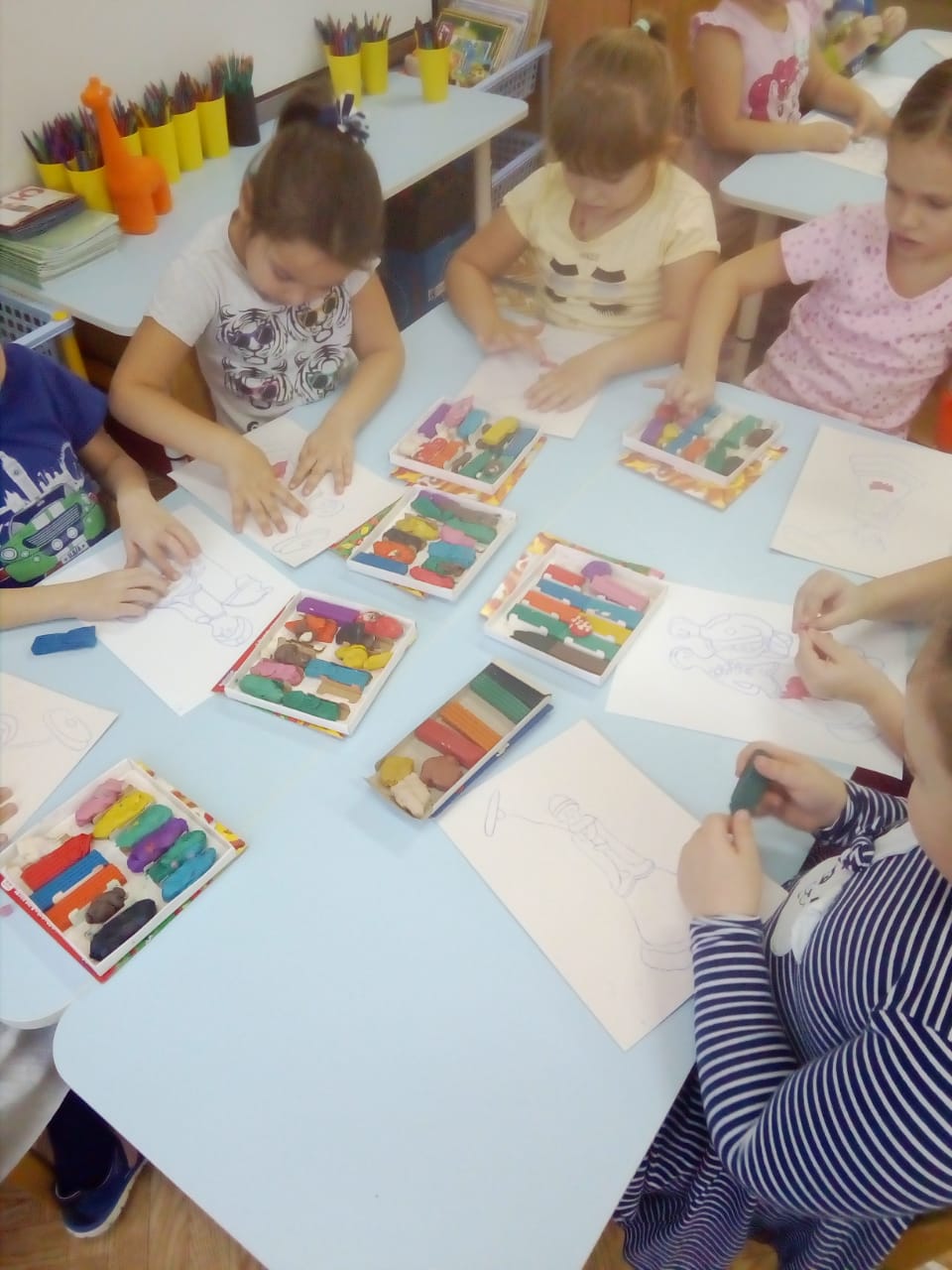 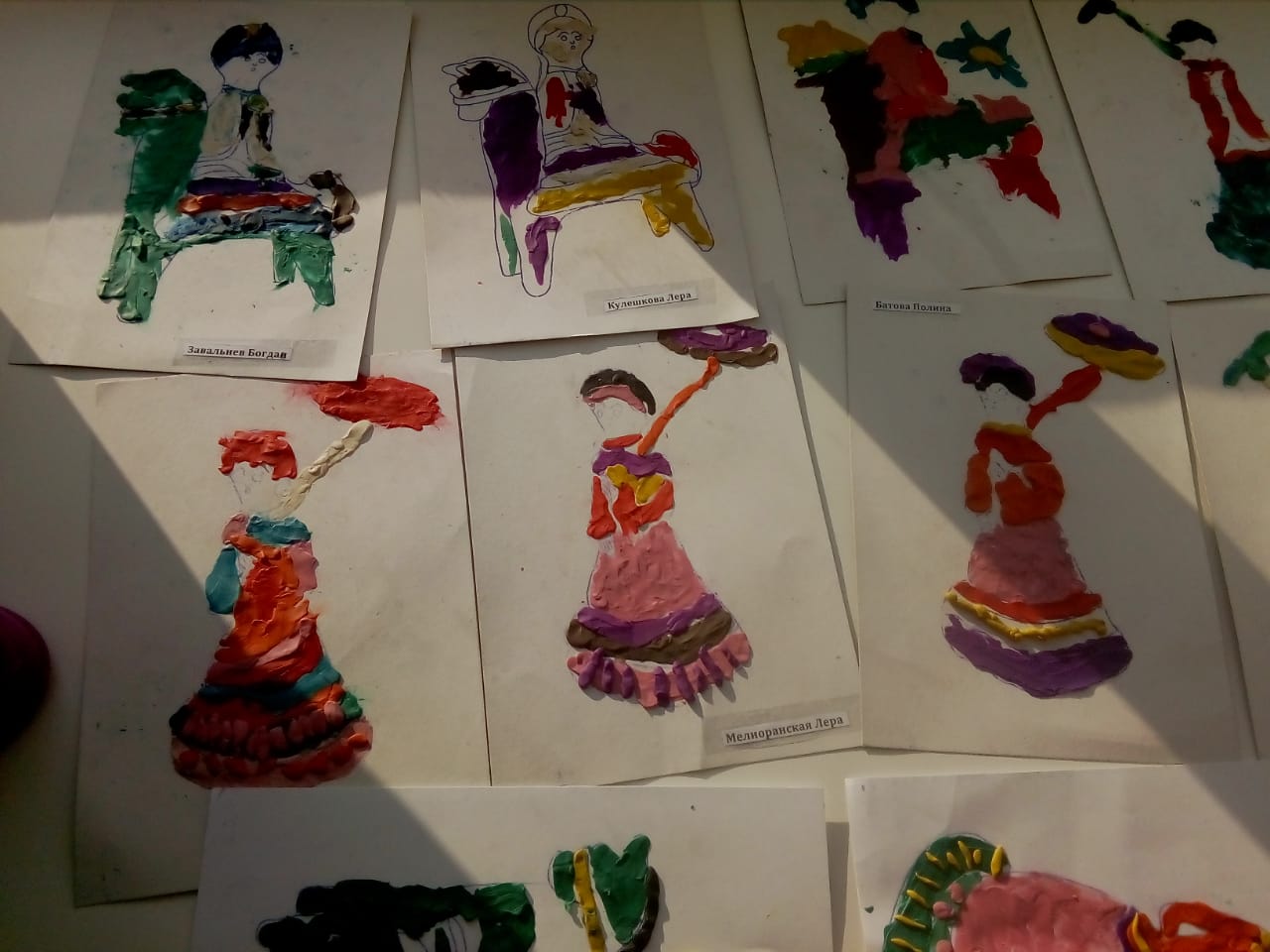 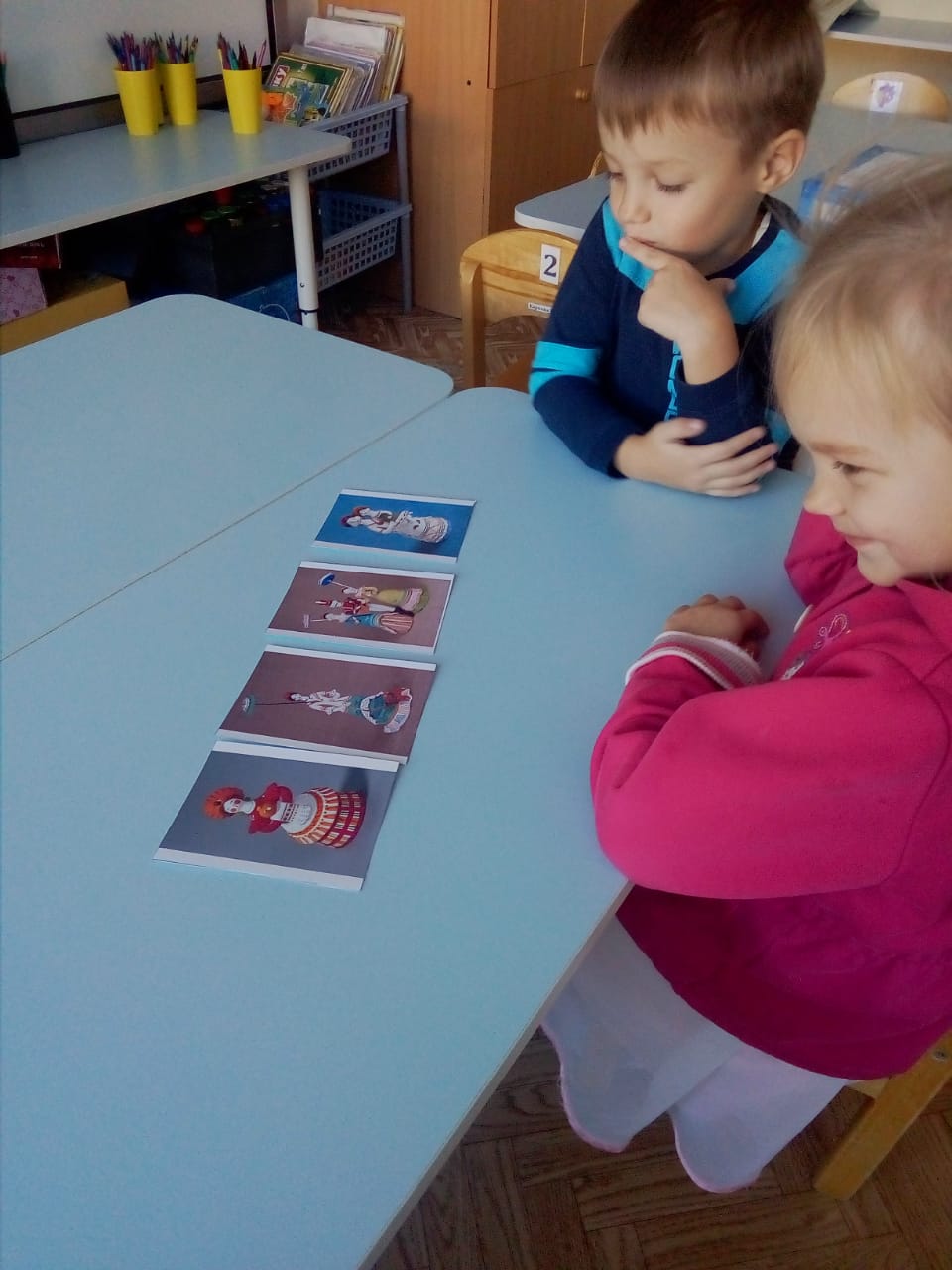 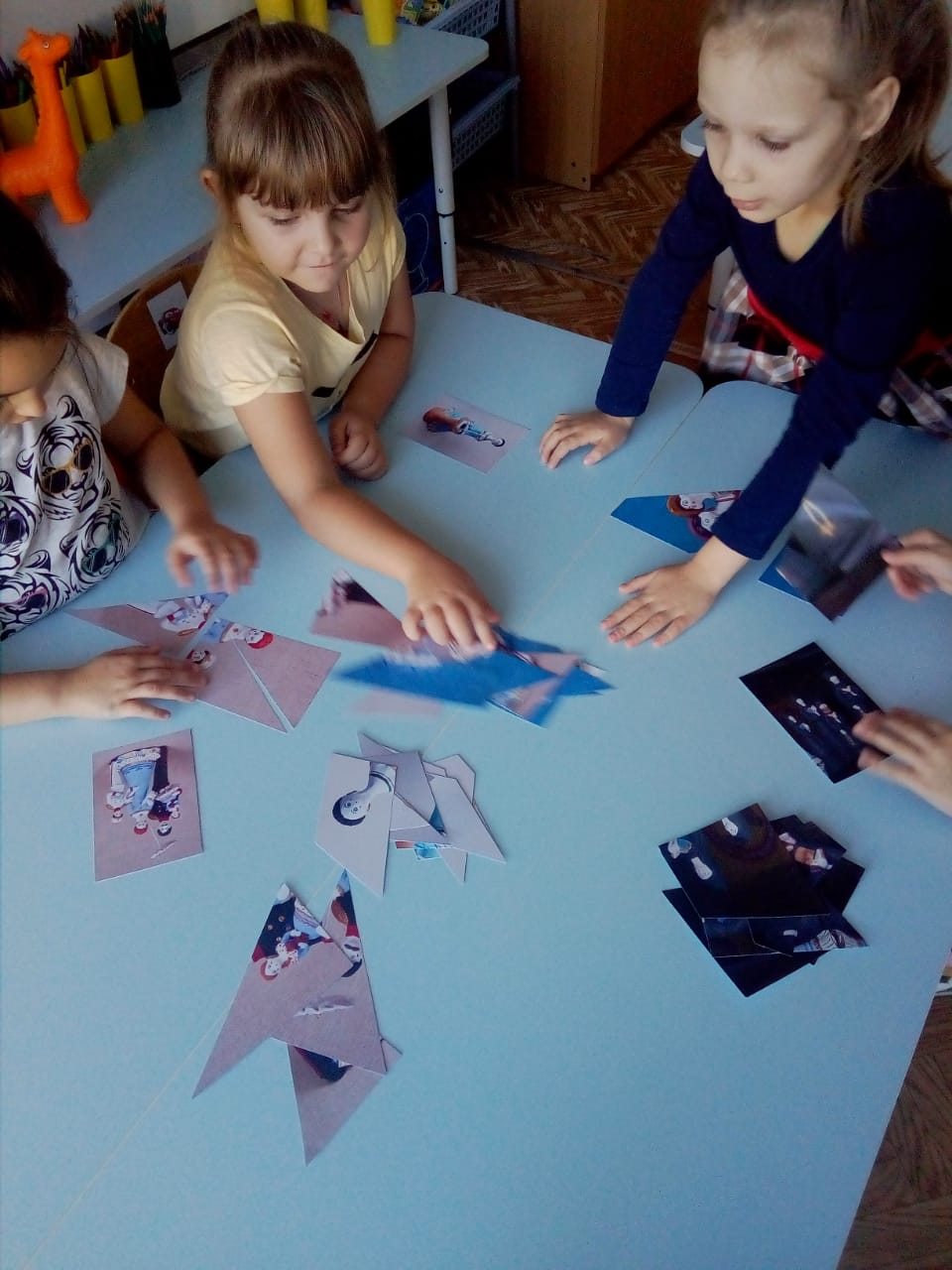 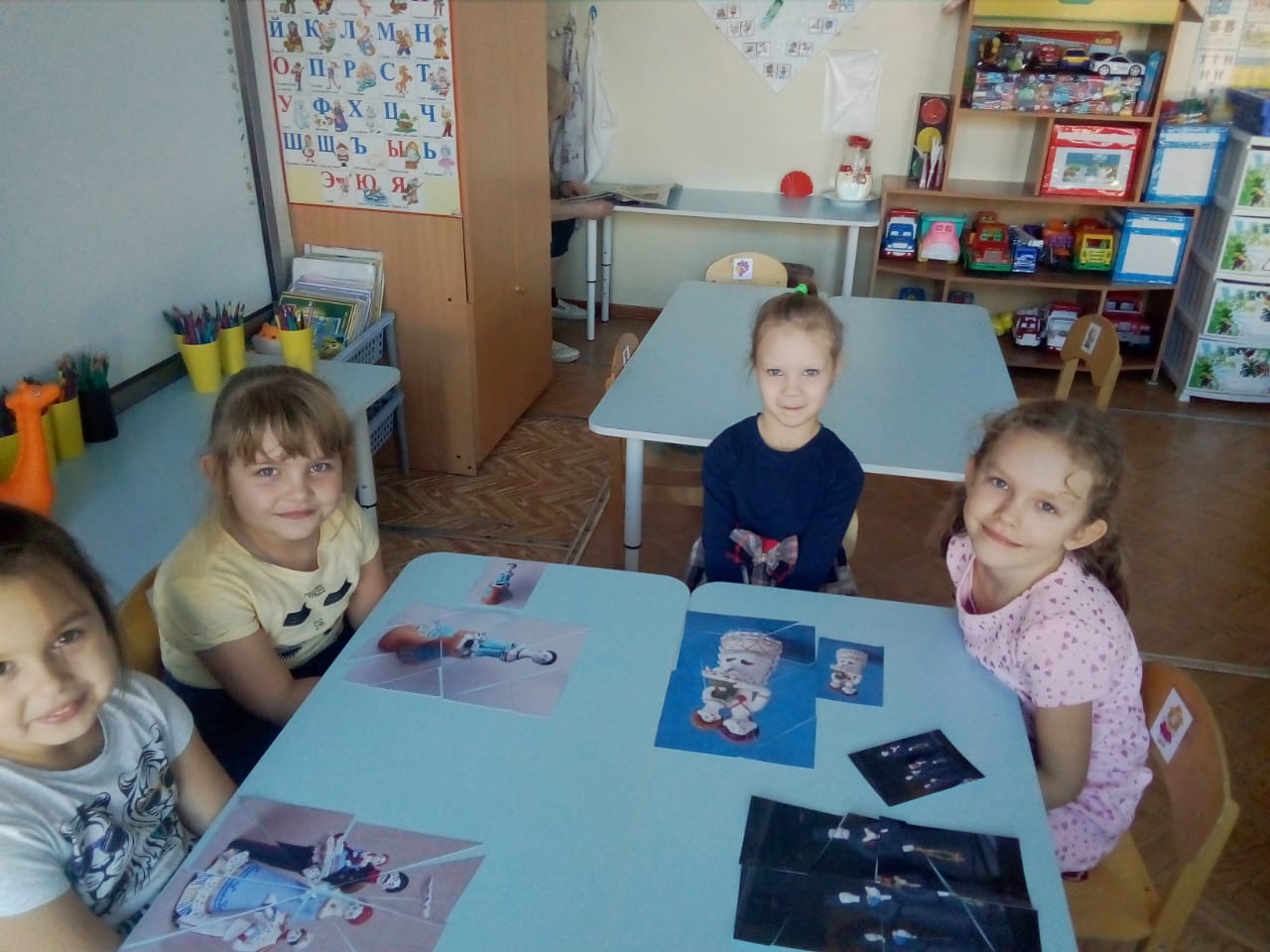 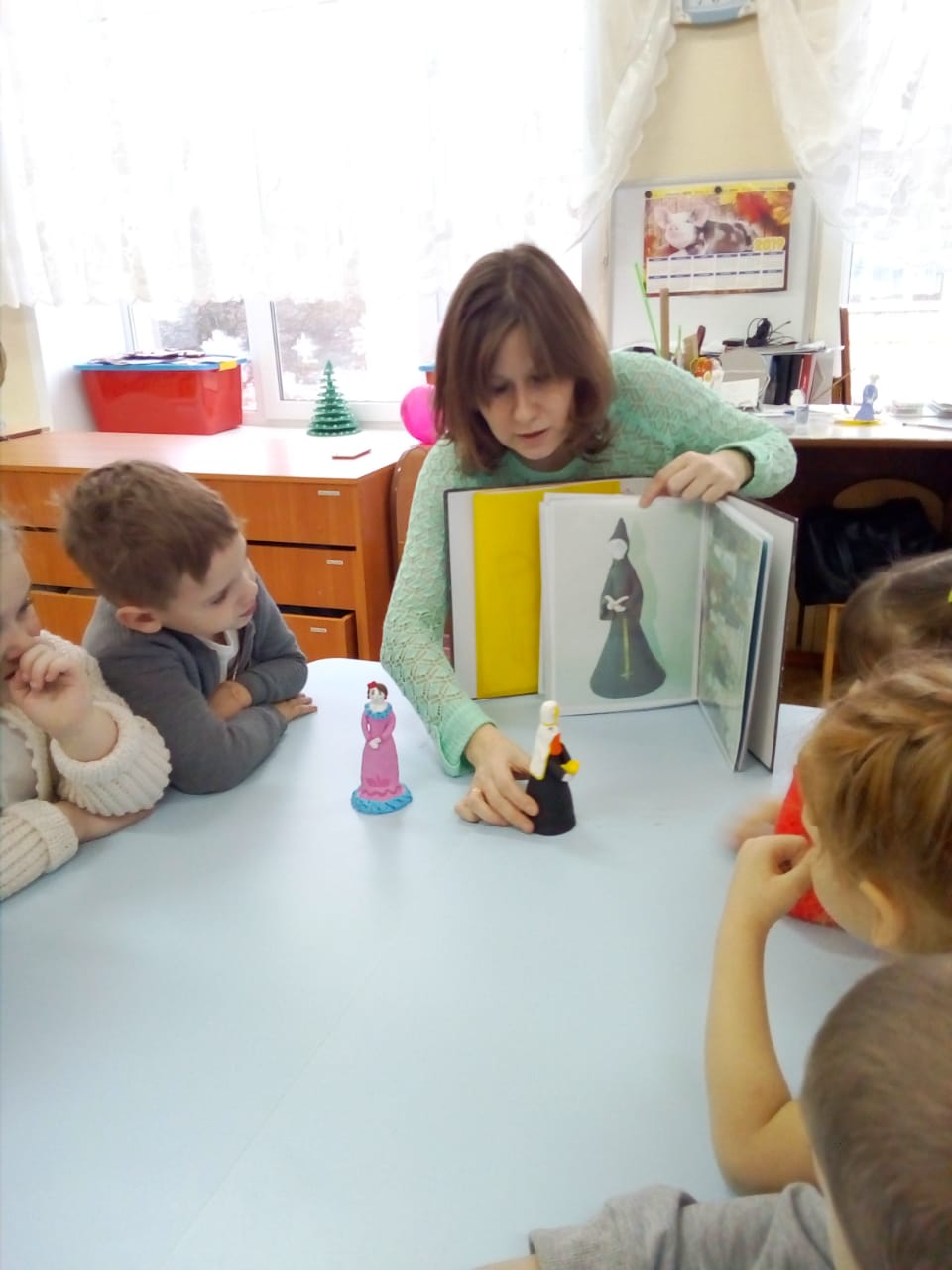 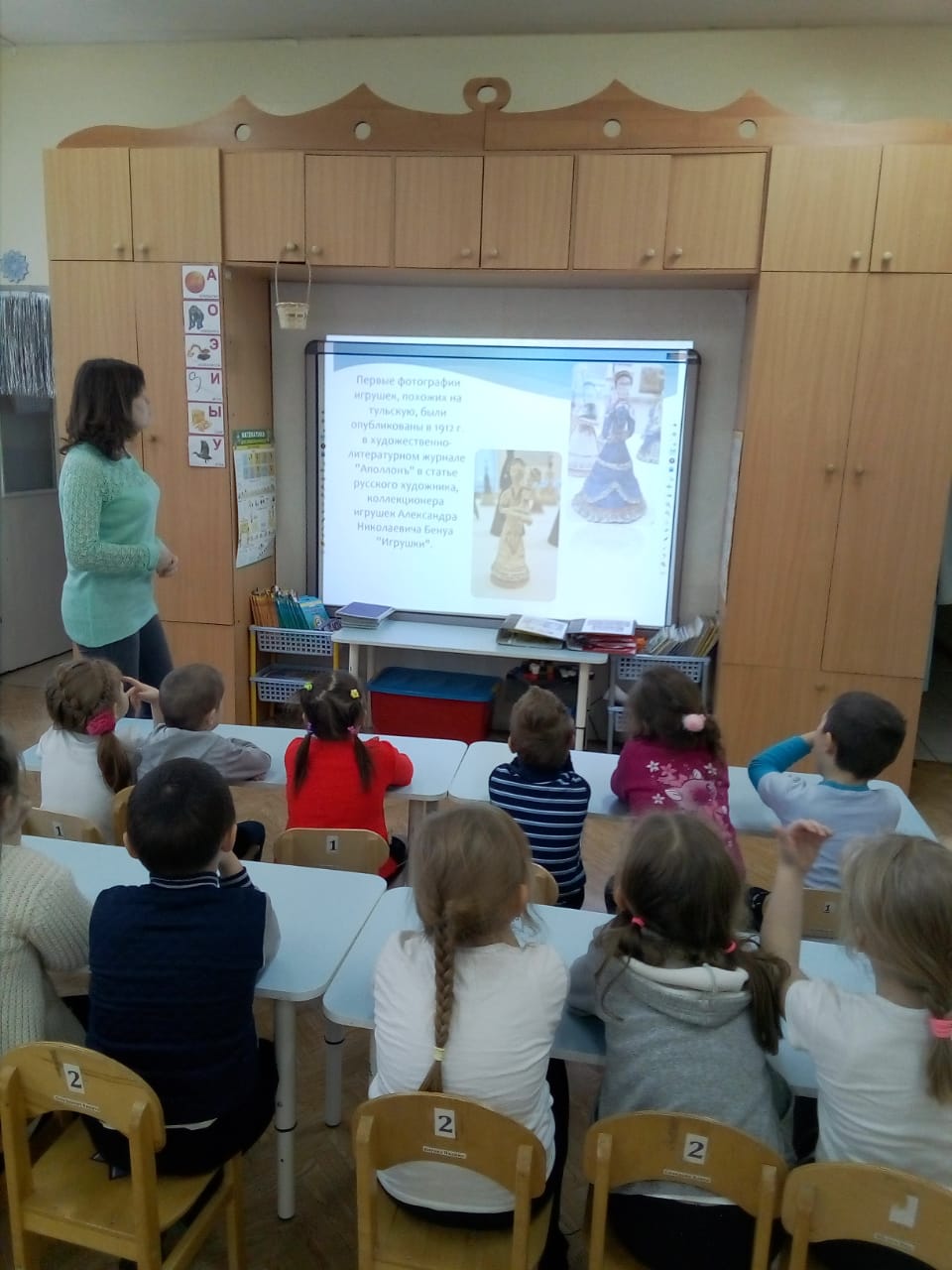 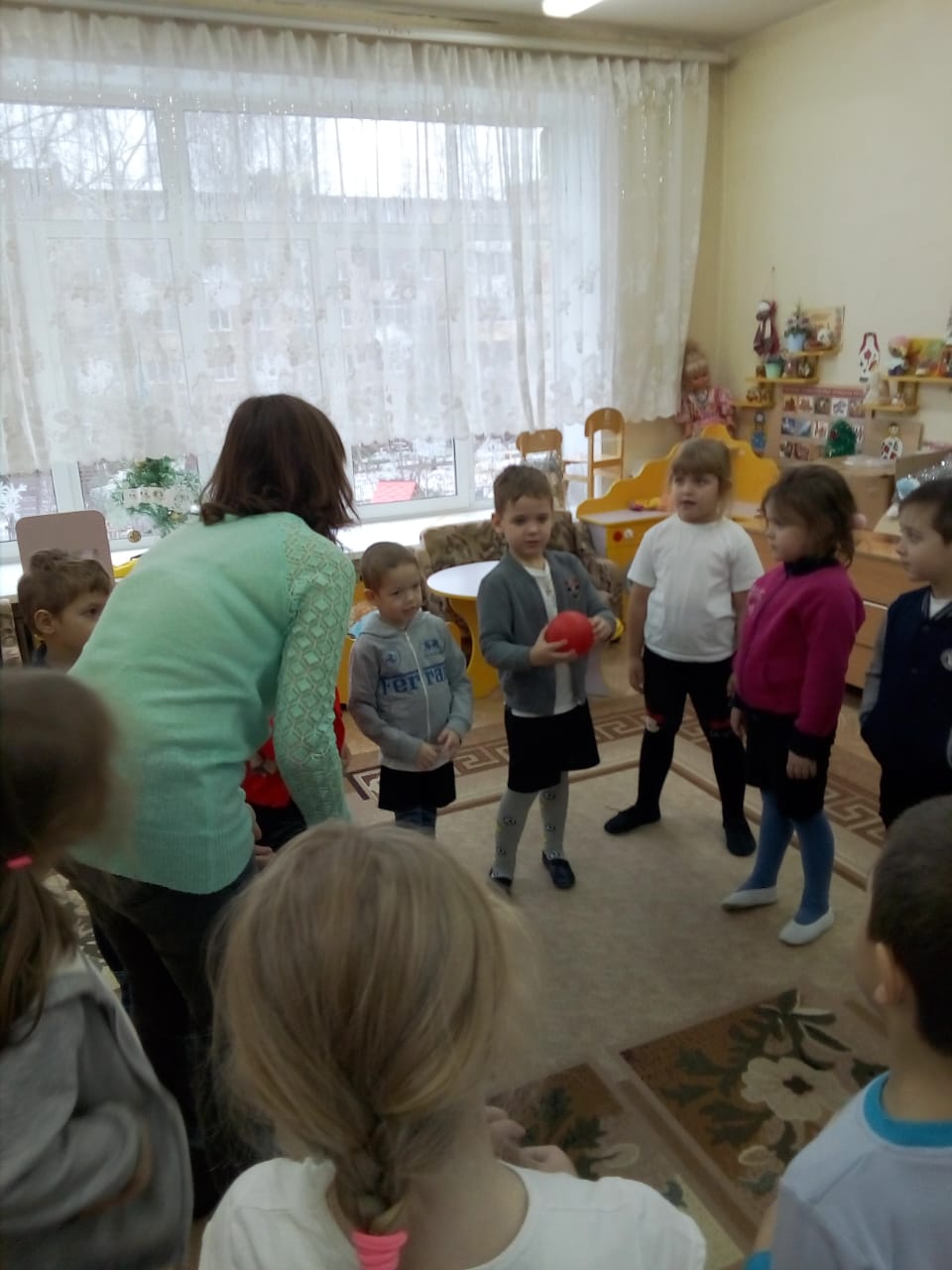 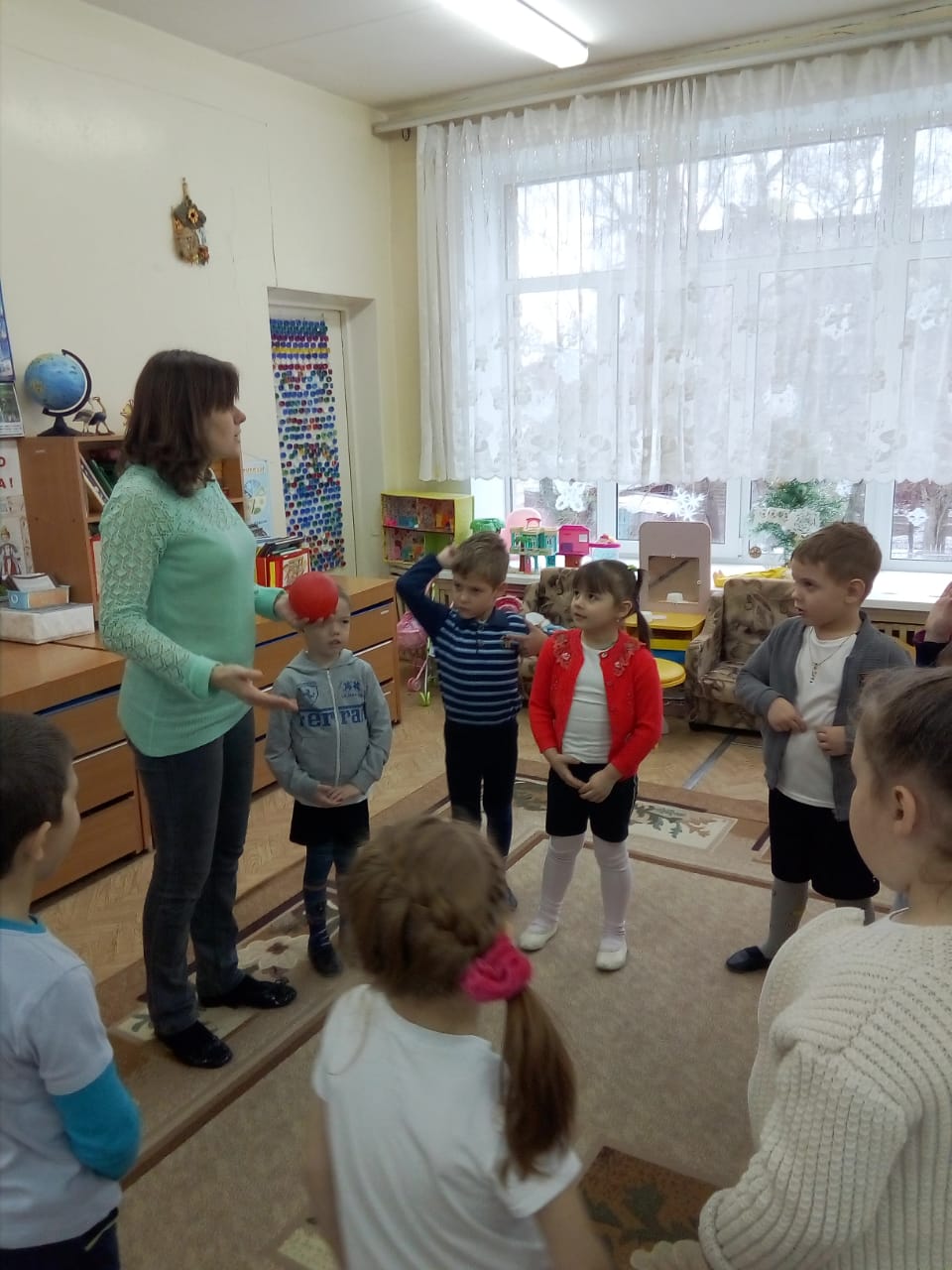 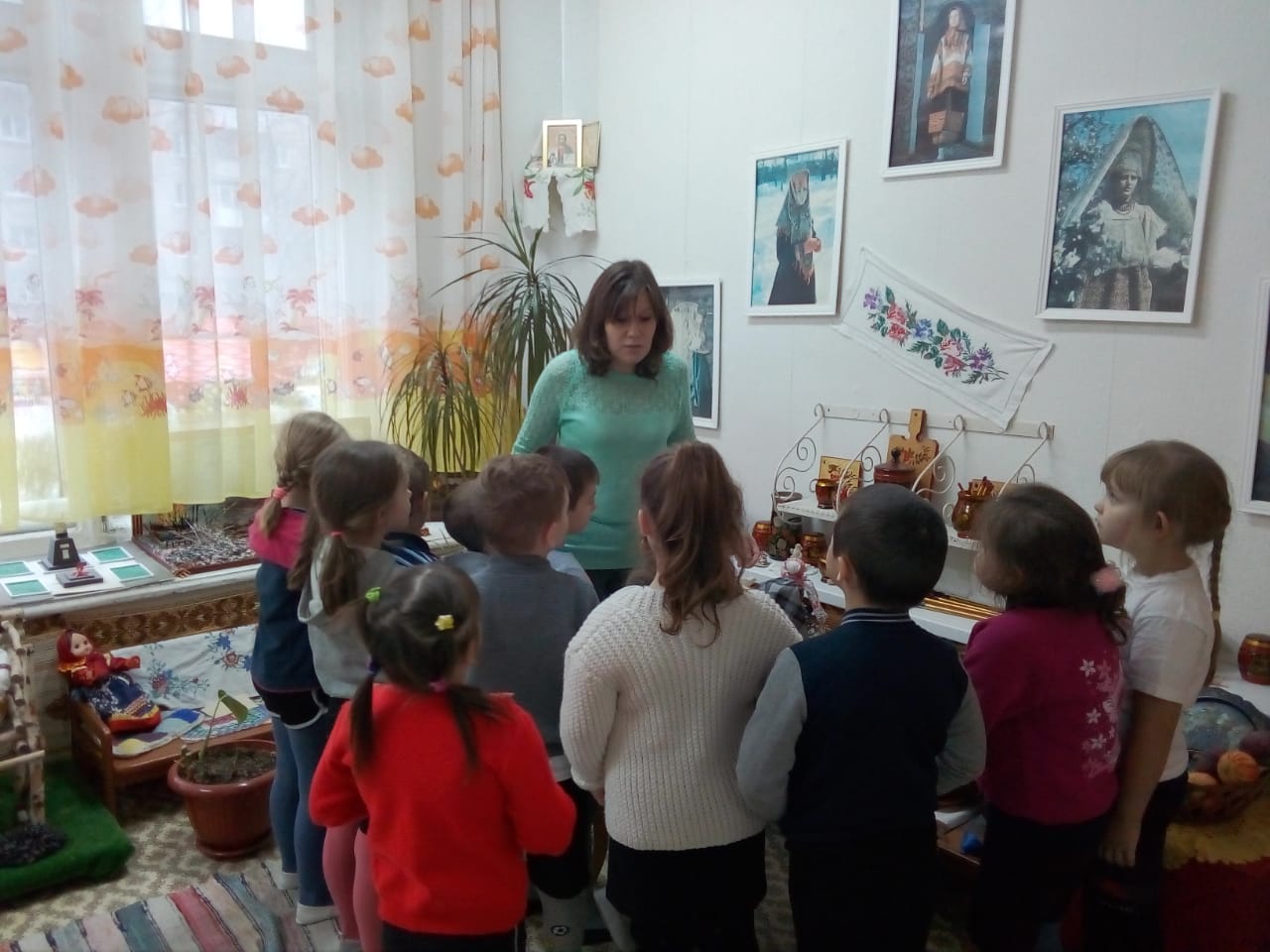 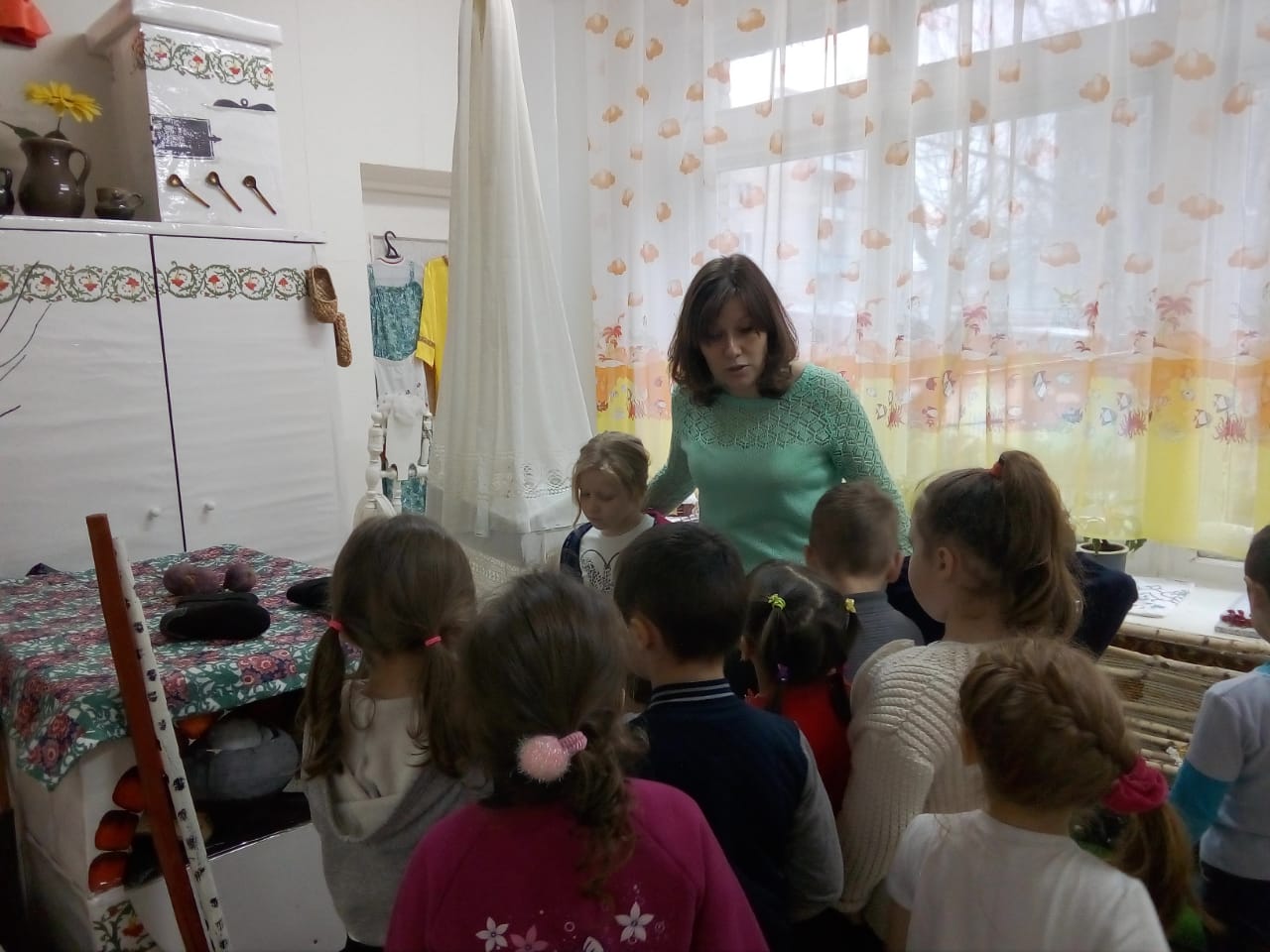 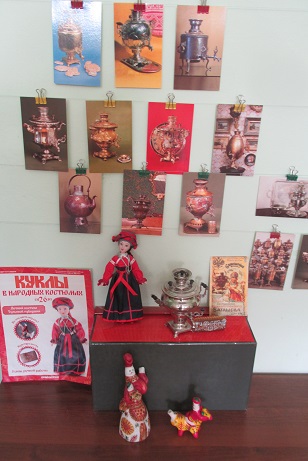 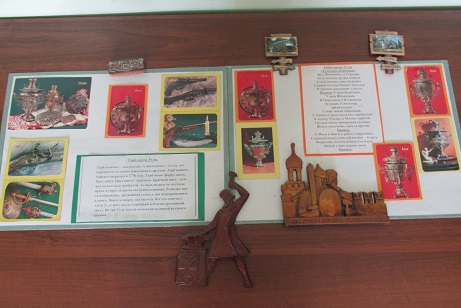 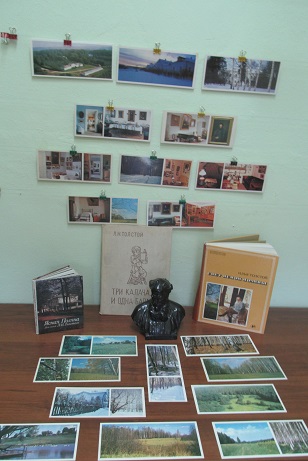 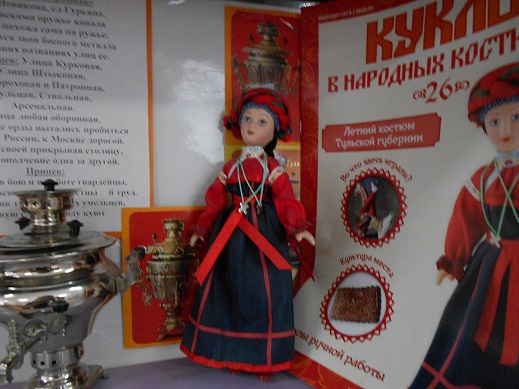 Формы работы с родителями
-беседы  и консультации
-привлечение родителей к созданию музея Тульской городской игрушки и пополнения экспонатами музея Русская изба
-наглядная агитация «Приобщение детей к культуре и традициям Тульской области, посредством знакомства с народными промыслами»
«Посетите с детьми музеи родного края»
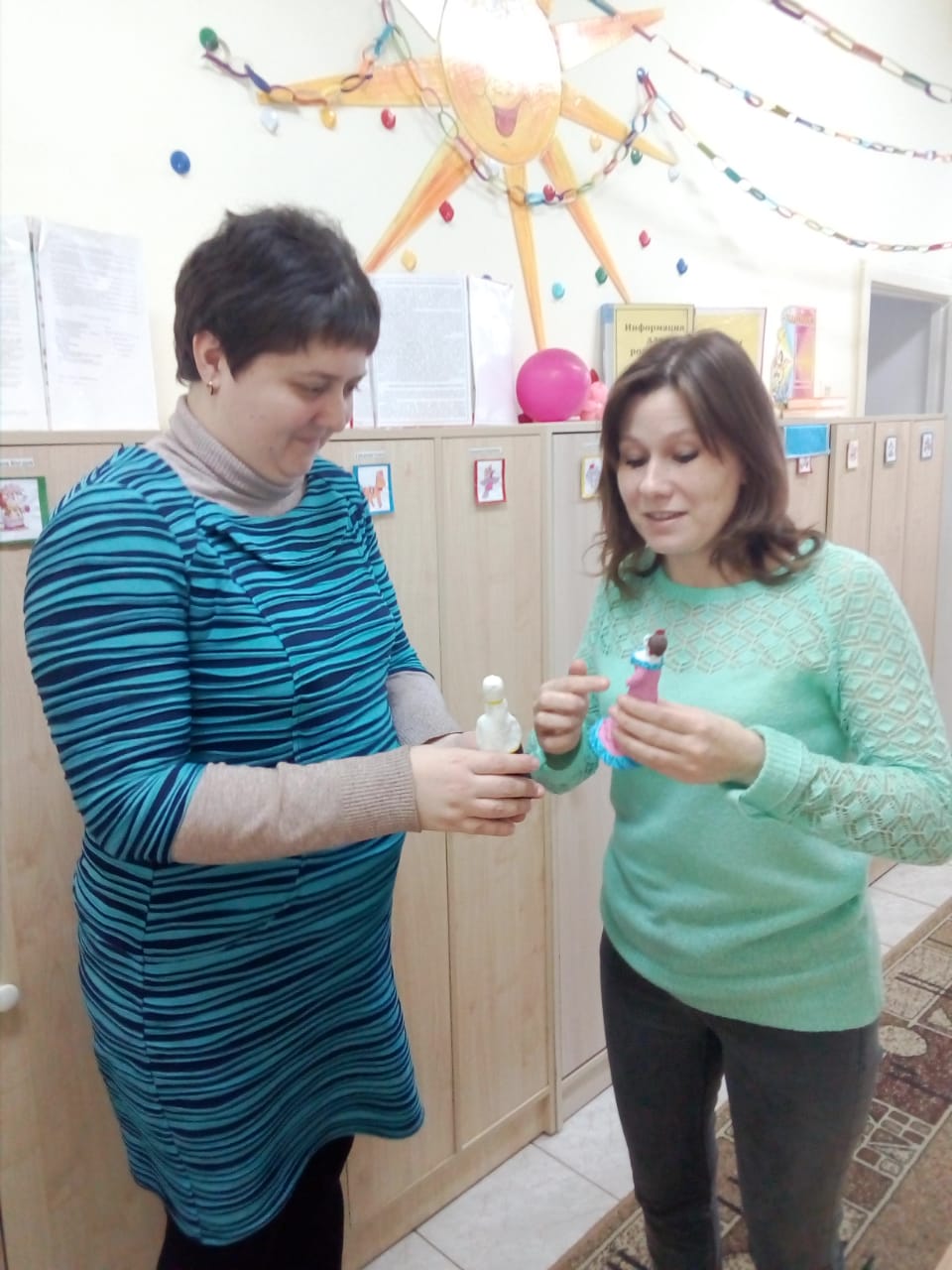 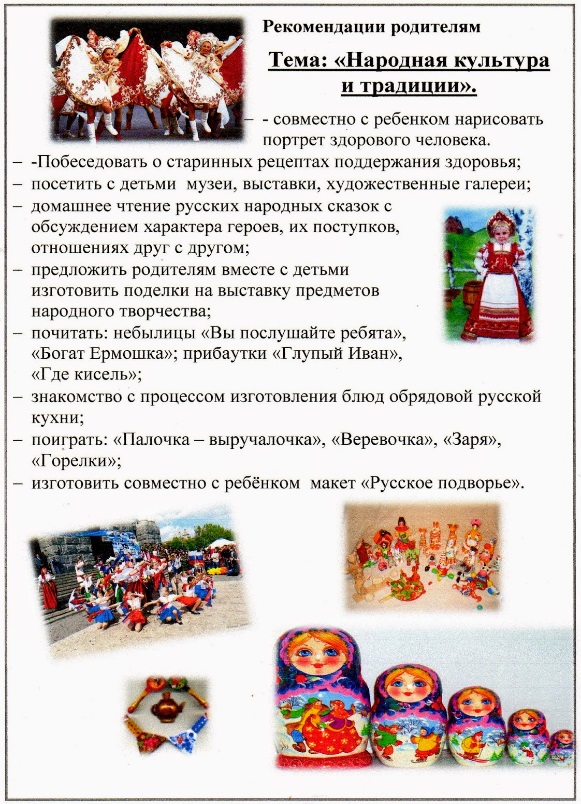 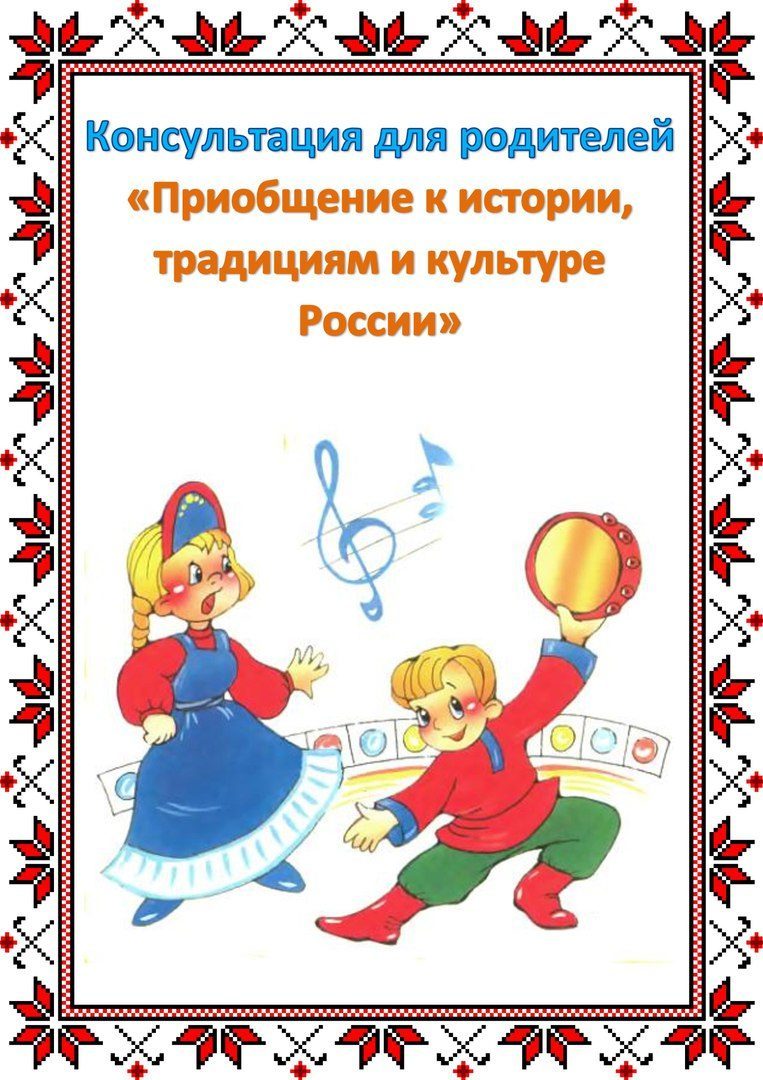 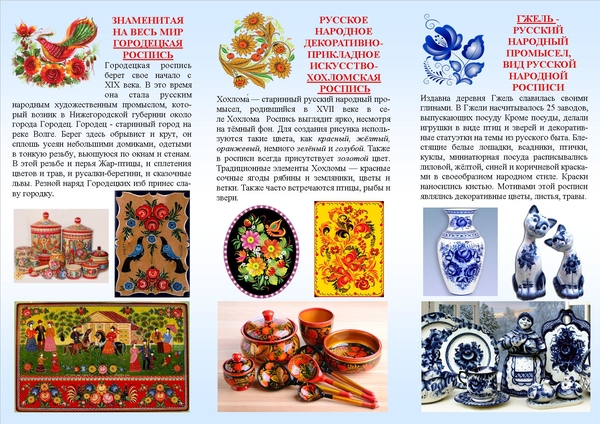 НОД в старшей группе на тему: «Роспись по замыслу Тульской городской  игрушки»
Цель:
Создать условия для знакомства детей старшего дошкольного возраста с Тульской городской игрушкой
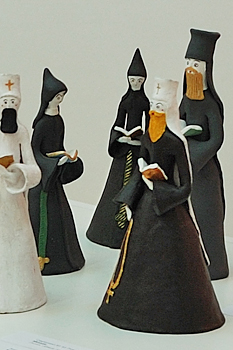 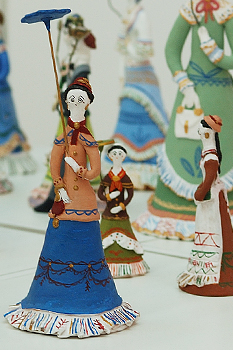 Задачи:
Образовательные:  
-  закреплять знания детей о музее;
-  закреплять знания детей о Тульской городской игрушке, о росписи игрушки;
-  закреплять навыки рисования элементов Тульской городской игрушки;
-    учить детей самостоятельно выбирать приемы и элементы росписи, сочетание цветов, передавать свое отношение к рисунку.
Развивающие: 
-  развивать мышление, мелкую моторику рук, художественный вкус;
-  развивать эстетическое восприятие, образные представления, чувство цвета и композиции;
-  развивать познавательный интерес к истории и культуре своего народа. 
-  развивать внимание, память, обогащать словарный запас речи.
Воспитательные: 
-  воспитывать интерес, любовь к народному творчеству,  бережное отношение к изделиям русских мастеров.
-  воспитывать умение слушать и слышать друг друга и воспитателя.
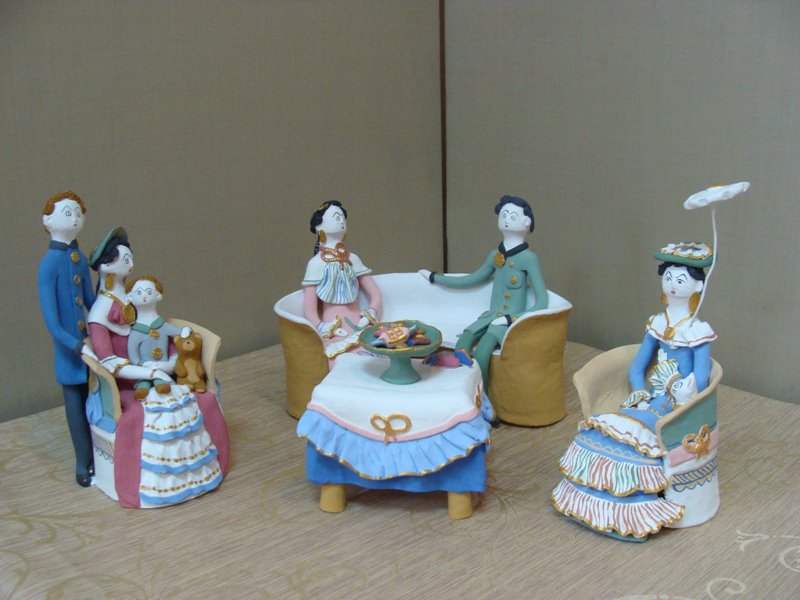 СПАСИБО ЗА ВНИМАНИЕ!